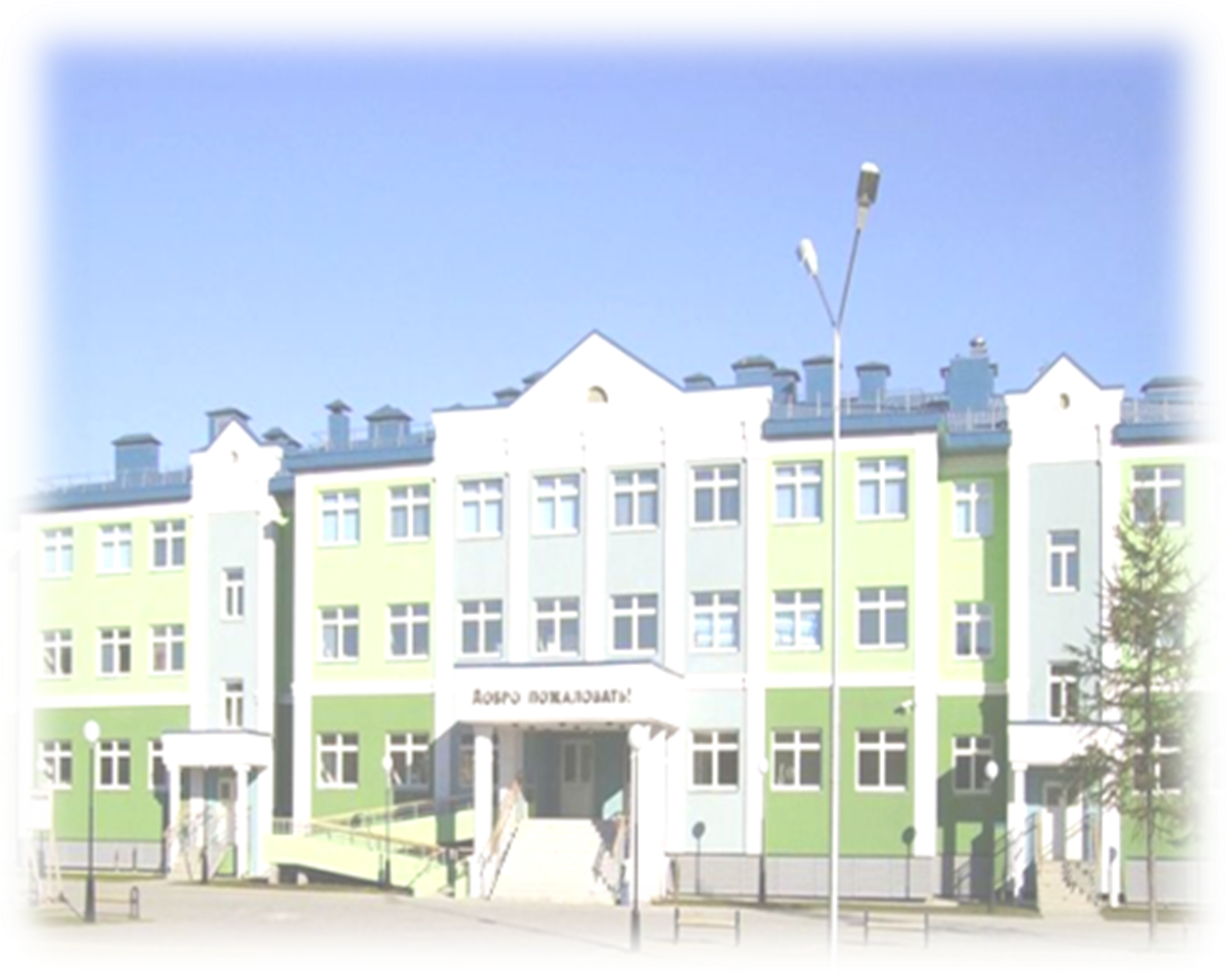 «Как подготовить ребенка к школьному обучению»
Анкета для родителей	Возможные ответы: «Да», «Нет», «не знаю».
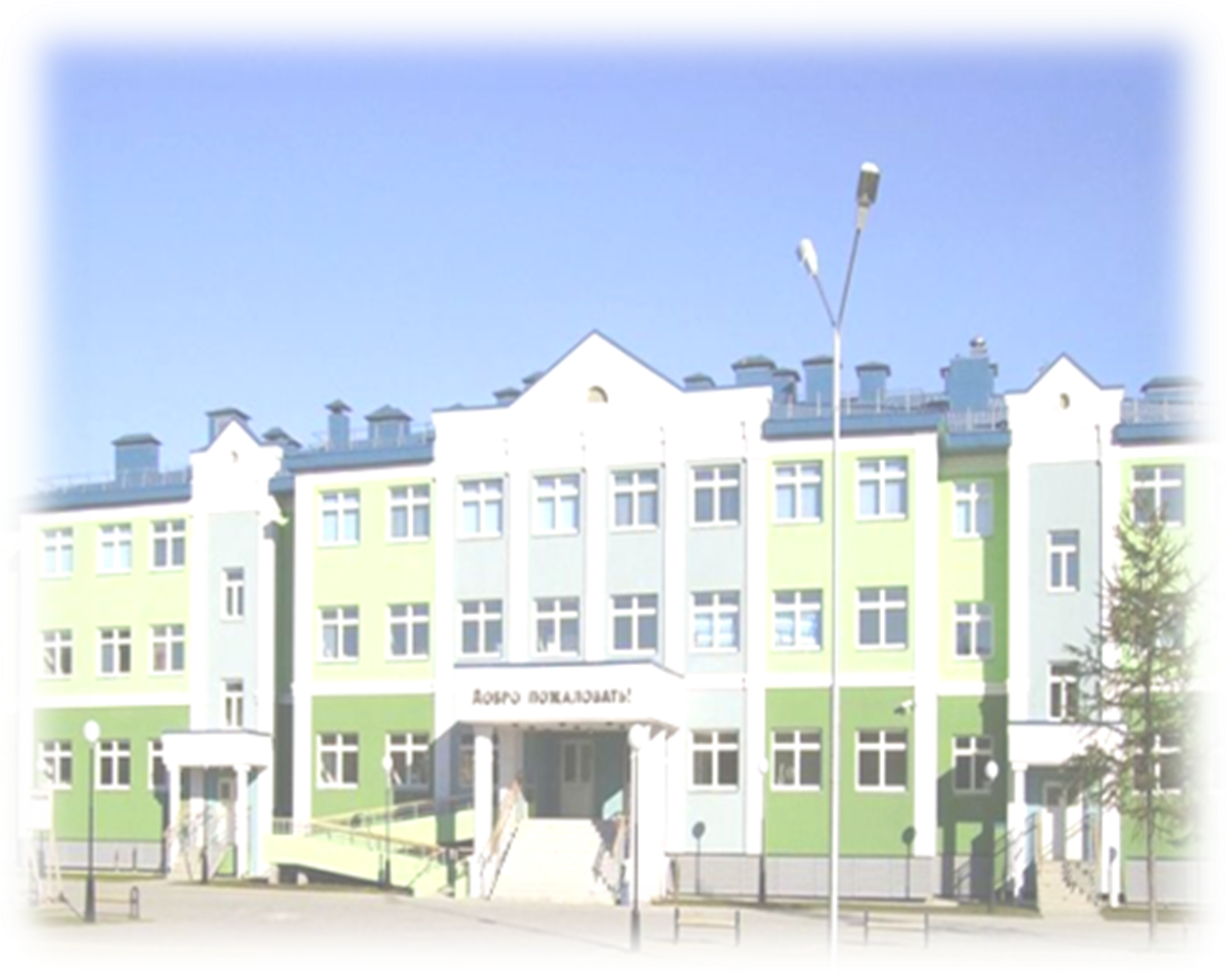 Что же такое «готовность к школе»?
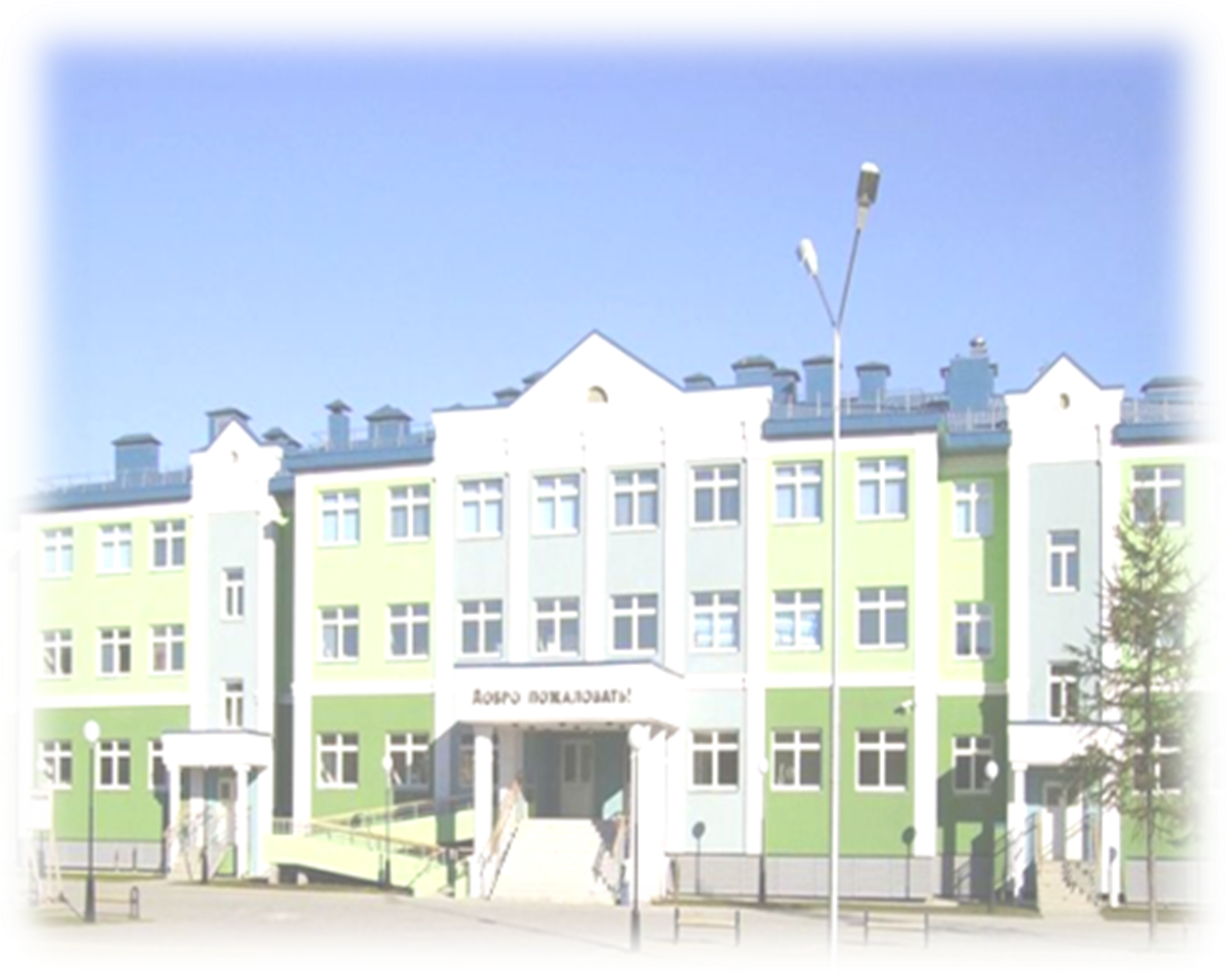 Главные факторы от которых зависит успешность адаптации к учебному процессу.
 Психологическая готовность к школьному обучению;
 Состояние и уровень физиологического развития ребенка.
Психологическая готовность к школе- это существование у ребенка учебной мотивации, позволяющей адекватно воспринимать и старательно выполнять учебные задания.
Слабое развитие произвольности- это не умение  сознательно подчинять свои действия; воспринимать требования учителя; внимательно его слушать  и точно выполнять задания, предлагаемые в устной форме; самостоятельно выполнять задания по зрительному воспринимаемому образцу.
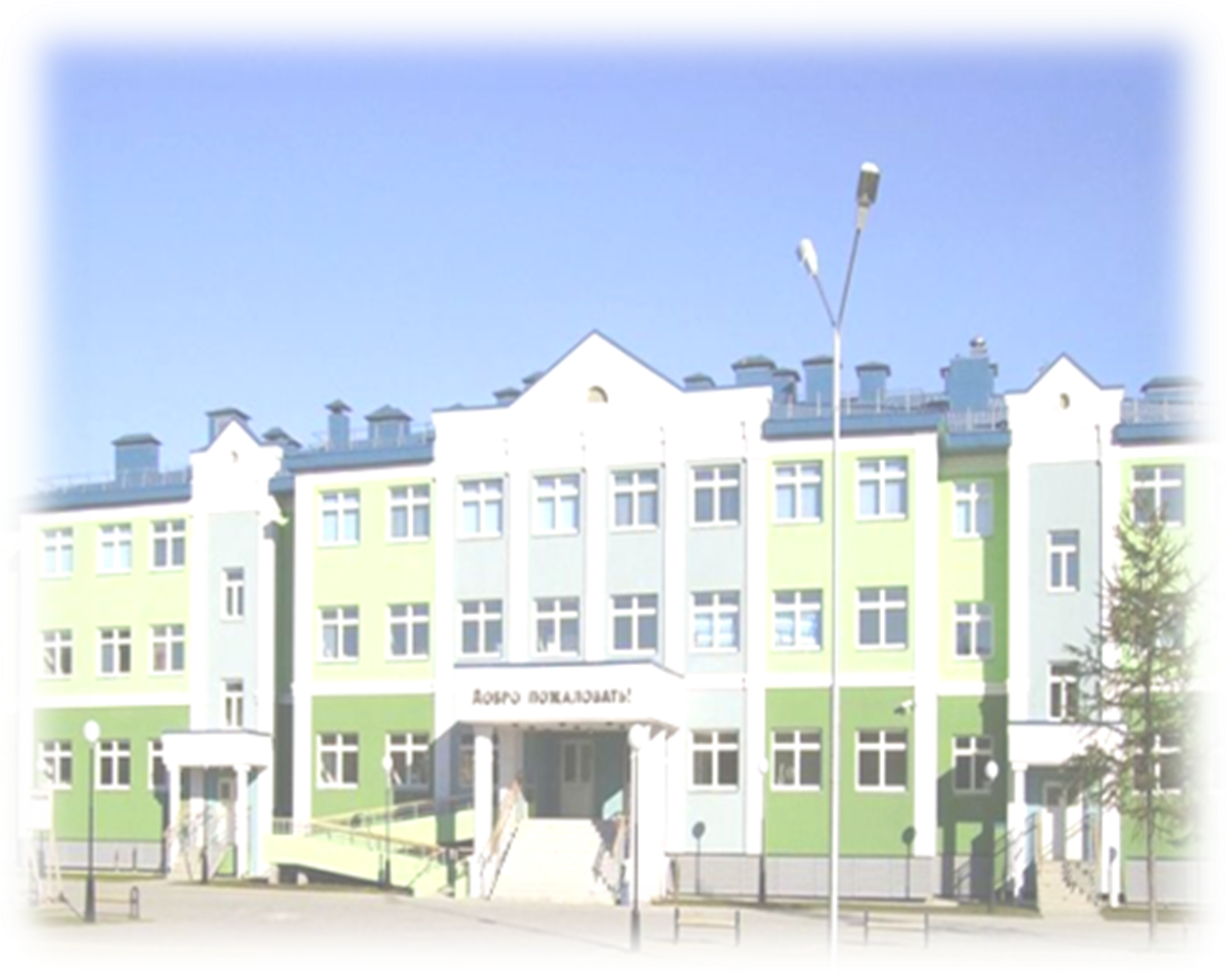 Трудности адаптации к школьной жизни, к систематическому обучению могут быть обусловлены недостаточно развитой способностью ребенка к взаимодействию с другими детьми.
Чтобы хорошо учиться :
 
Необходим достаточный уровень интеллекта;
 Ребенок должен уметь обобщать;
 Речевое развитие должно позволять будущему первокласснику свободно выражать свои мысли
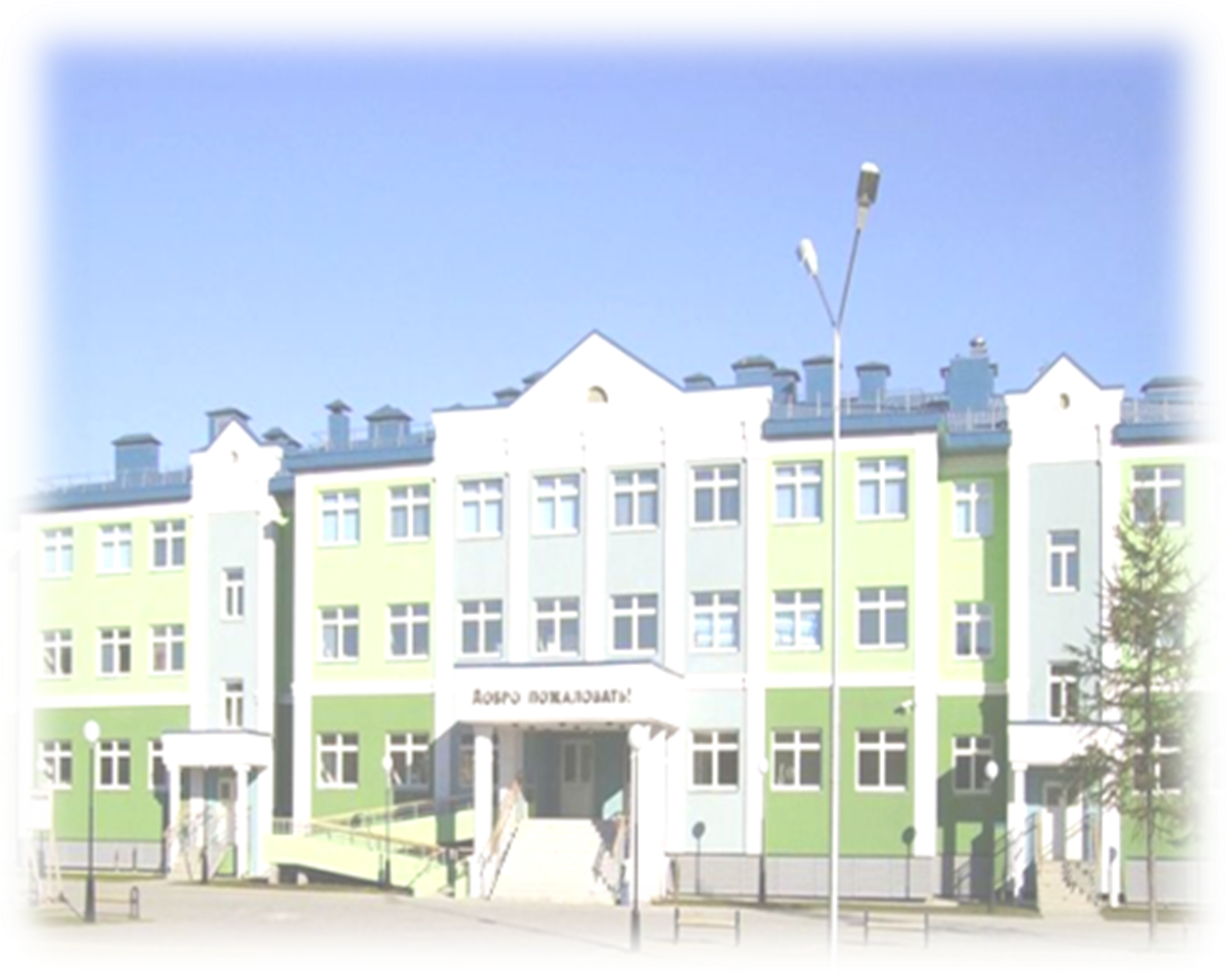 - На что же родителям обратить главное внимание при организации жизни ребенка, который вскоре станет учеником?

	- И как достичь того, чтобы ребенок был готов к школьному обучению?
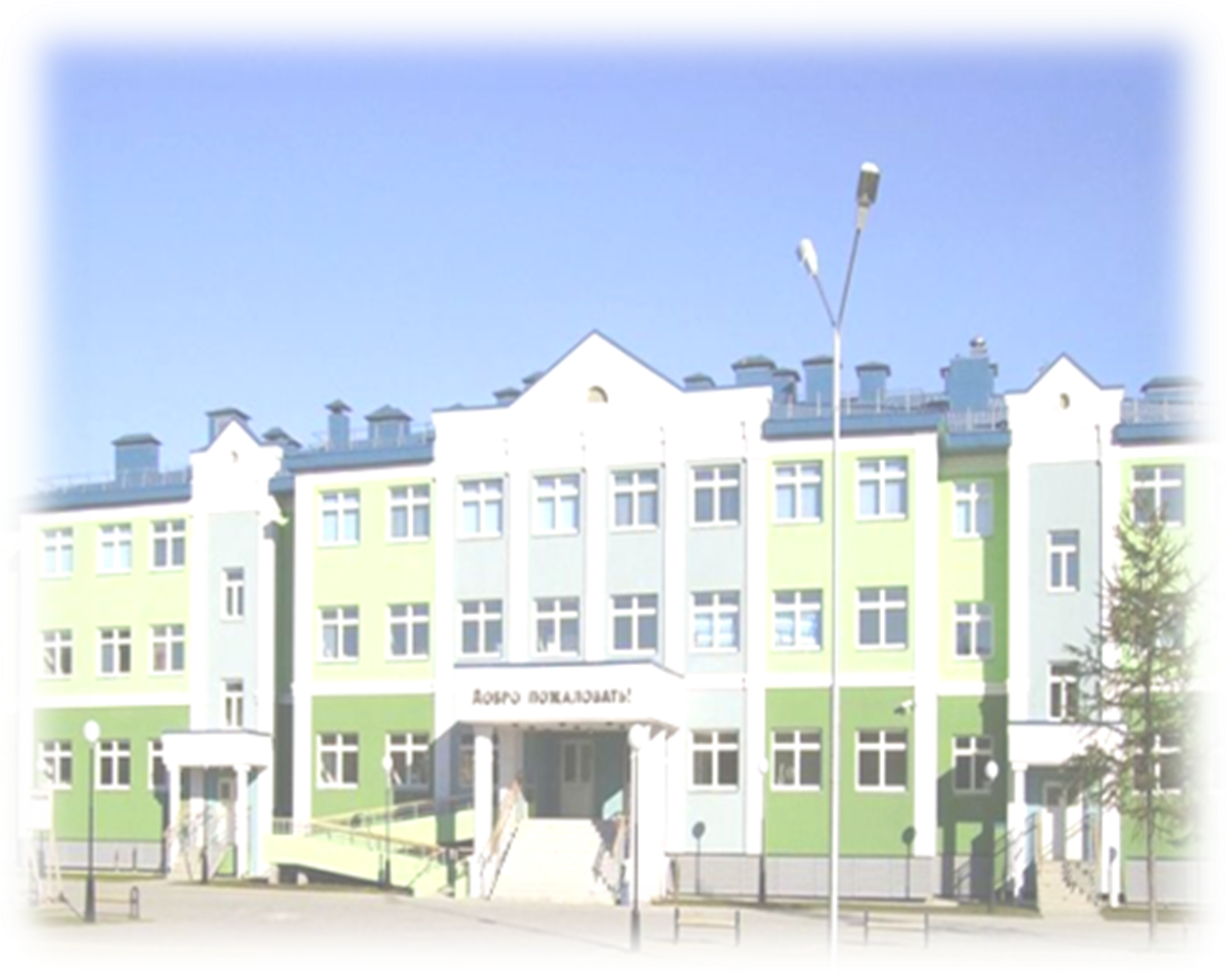 Много играет сам, 				Рисует, лепит, 	
со сверстниками			         раскрашивает картинки
и взрослыми

			Нормальное развитие ребенка,
			при котором возникают компоненты 				психологической готовности к школе.

Вырезает и клеит поделки			Слушает рассказы и 						сказки, которые ему 						читают взрослые
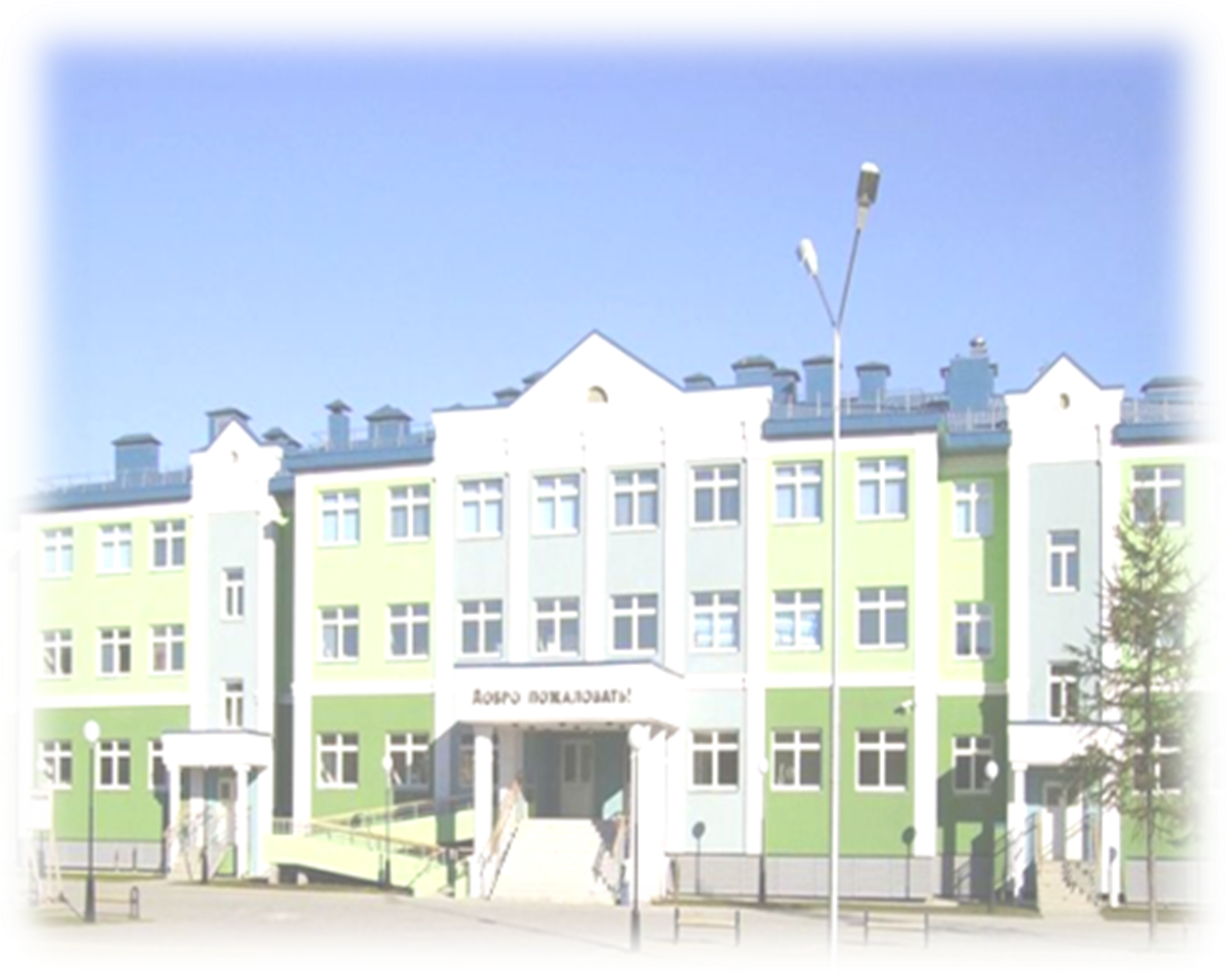 Достаточный уровень 	               		Развитие произвольности	    интеллекта




Уверенность в себе,           Психологическая готовность 	Речевое развитие    в  своих силах и              ребенка к школе                                                           возможностях




	Способность ребенка                                                      Здоровая эмоциональная    к взаимодействию  к				   семейная обстановка , в      с другими детьми				    которой растет ребенок
«Дети должны жить в мире красоты, игры, 
сказки, музыки, рисунка, фантазии».
						           В.А Сухомлинский
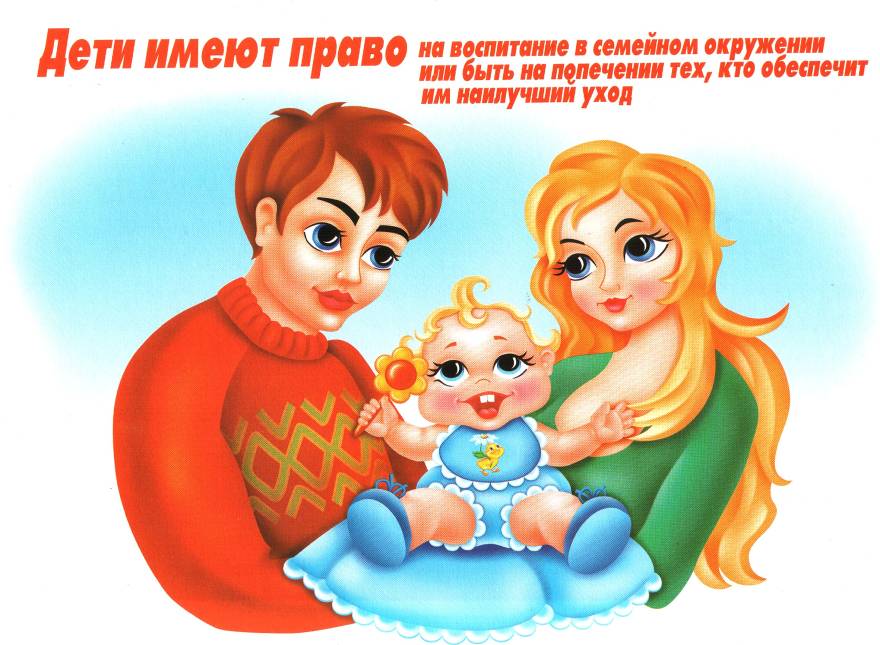